Раздел 1.Основы охраны труда в Российской Федерации.1.2. Условия труда. Их оценка по напряженности и тяжести
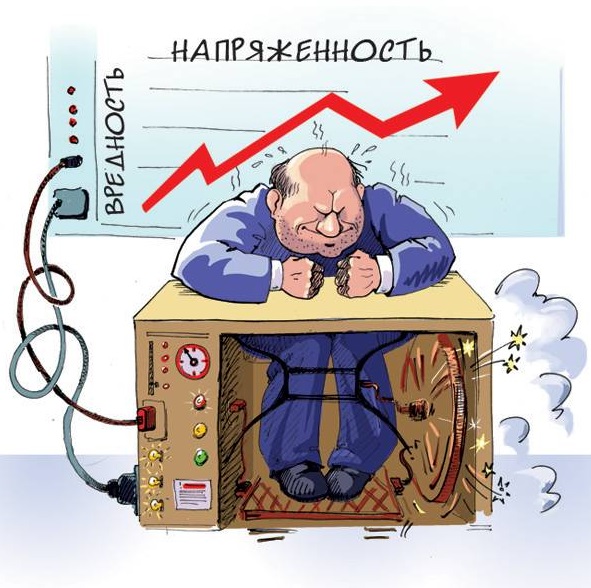 Условия труда
это все вещественные, энергетические и информационные факторы, в которых протекает трудовая деятельность человека. 

– это совокупность факторов, производственной среды и трудового процесса, оказывающих влияние на здоровье и работоспособность человека в процесс труда.
Безопасные условия труда(ФЗ №53)
Это состояние условий труда, при которых воздействие ОВПФ на работающих исключено, либо уровни их воздействия не превышают установленные нормативы.
Таким образом:
БЕЗОПАСНОСТЬ ТРУДА –ЭТО ЦЕЛЬ, а ОХРАНА ТРУДА – ЭТО СРЕДСТВО ЕЕ 
ДОСТИЖЕНИЯ.


Безопасность труда (ГОСТ 12.0.002)
ОХРАНА ТРУДА РЕШАЕТ ЗАДАЧИ:
ИДЕНТИФИКАЦИИ ОПАСНЫХ И ВРЕДНЫХ ПРОИЗВОДСТВЕННЫХ ФАКТОРОВ (ОВПФ);

РАЗРАБОТКА СООТВЕТСТВЮЩИХ СРЕДСТВ ЗАЩИТЫ;

ПОДГОТОВКА К ДЕЙСТВИЯМ И ДЕЙСТВИЯ В УСЛОВИЯХ РЕАЛИЗОВАВШИХСЯ ОПСНОСТЕЙ.
В зависимости от уровня, концентрации труда, продолжительности воздействия и выраженности изменений в организме, производственные факторы оказывают воздействие на человека:
1. Оптимальное
2. Допустимое
3. Вредное
4. Опасное
Вредные условия труда по степени превышения гигиенических нормативов и выраженности изменений в организме работающих подразделяются на 4 степени вредности:
3.1 –  ВУТ 1-й степени - условия труда характеризуются такими отклонениями уровней вредных факторов от гигиенических нормативов, которые вызывают функциональные изменения, восстанавливающиеся, как правило, при более длительном (чем к началу следующей смены) прерывании контакта с вредными факторами и увеличивают риск повреждения здоровья;
3.2 –  ВУТ 2-й степени - уровни вредных факторов, вызывающие стойкие функциональные изменения, приводящие в большинстве случаев к увеличению производственно обусловленной заболеваемости (что проявляется повышением уровня заболеваемости с временной утратой трудоспособности и, в первую очередь, теми болезнями, которые отражают состояние наиболее уязвимых органов и систем для данных вредных факторов), появлению начальных признаков или легких (без потери профессиональной трудоспособности) форм профессиональных заболеваний, возникающих после продолжительной экспозиции (часто после 15 и более лет);
3.3 –  ВУТ 3 –й степени - условия труда, характеризующиеся такими уровнями вредных факторов, воздействие которых приводит к развитию, как правило, профессиональных болезней легкой и средней степеней тяжести (с потерей профессиональной трудоспособности) в периоде трудовой деятельности, росту хронической (производственно - обусловленной) патологии, включая повышенные уровни заболеваемости с временной утратой трудоспособности;
3.4 –  ВУТ 4-й степени - условия труда, при которых могут возникать тяжелые формы профессиональных заболеваний (с потерей общей трудоспособности), отмечается значительный рост числа хронических заболеваний и высокие уровни заболеваемости с временной утратой трудоспособности; 
В случае применения эффективных средств индивидуальной защиты (СИЗ) класс (подкласс) условий труда м.б. снижен комиссией по заключению эксперта на одну ступень.
Снижение на более чем одну ступень возможно только по согласованию с территориальным органом Роспотребнадзора
При отсутствии на рабочем месте ОВПФ или соответствии их фактических значений оптимальным или допустимым величинам, при выполнении требований по травмобезопасности и обеспеченности работников средствами индивидуальной защиты (СИЗ), условия труда соответствуют гигиеническим требованиям и требованиям безопасности, рабочее место признается аттестованным.
 При отнесении условий труда к 3 классу (вредному) рабочее место признается условно аттестованным с указанием соответствующего класса и степени вредности
При отнесении к 4 классу (опасному) рабочее место признается не аттестованным и подлежит переоснащению или ликвидации.
Отнесение условий труда к классам (подклассам) по напряженности трудового процесса
Классификация условий труда по напряженности
2-й класс
допустимый
1-й класс
оптимальный
3-й класс
опасный
3.1. степень
вредности
3.2 степени вредности
Особенности оценки напряженности  труда в соответствии с методикой проведения СУОТ
Напряженность трудового процесса
Сенсорные нагрузки
Монотонность нагрузки
Плотность сигналов и сообщений за 1 час
Число элементов (приемов),  необходимых для реализации простого задания или в многократно повторяющихся операциях
Число производственных объектов
Монотонность производственной обстановки (время пассивного наблюдения за ходом технологического процесса, в % от времени смены)
Работа с оптическими приборами (% времени)
Нагрузка на голосовой аппарат суммар6ное количество часов, наговариваемых в неделю
Показатели напряженности трудового процессаСенсорные нагрузки
Продолжительность наблюдения. Выражается в процентном соотношении от длительности смены.
Частота поступающих сигналов (звуки, свет) за час. Наибольшая напряженность по данному параметру наблюдается у таких профессий, как авиадиспетчер, телеграфист.
Количество объектов, подлежащих одновременному наблюдению. Для каждой профессии число таких объектов будет разным. К примеру, для авиадиспетчеров предельное количество объектов составляет 13.
Размер предмета, подлежащего наблюдению. Чем меньше этот объект, тем больше нагрузка на глаза.
Труд с участием оптического оборудования (процент от общей длительности смены). Чем больше этот процент, тем выше нагрузка.
Наблюдение за экраном терминала (количество часов в день). Фиксируется продолжительность работы с экраном.
Нагрузка на слуховой анализатор. Находится в зависимости от разборчивости поступающих сигналов, наличия «белого шума». Также во внимание принимается уровень шума.
Нагрузка на голосовой аппарат. Подсчитывается количество часов, в которые сотрудник разговаривает (в связи с исполнением служебных обязанностей).
Воздействие напряженности на организм человека
Одним из значимых проявлений воздействия напряженности является развитие профессионального стресса, проявляющееся в патологической утомляемости и астении (усталость в покое)
Профессиональный стресс это многомерный феномен, проявляющийся в физиологических и психологических реакциях на сложную рабочую ситуацию
Ведущее значение в развитии данного состояния имеет нарушение ретикулярной системы, проявляющееся ослаблением стимулирующего влияния на кору головного мозга.
Главный исполнитель стресс-реакций - гипоталамо-гипофизарно-надпочечниковая система (связанная система ЖВС). 
Кроме того, у людей, подверженных профессиональному стрессу , обнаружены нарушения работы иммунной системы
Физиологическое влияние напряженности труда на организм человека
В ряде профессий, где работник должен действовать в системе «человек-человек» возможно развитие глубоких негативных изменений в центральной нервной системе и психике работника, вплоть до острого и хронического профессионального стресса, синдрома хронической усталости и профессионального выгорания.
Однако все эти заболевания необходимостью не являются профессиональными и не сопровождаются повышения страховых платежей в системе обязательного социального страхования
По энергетическим затратам труд учителя сопоставим с напряжением пилота авиалайнера в момент ручной посадки, а также с трудом хирурга, и занимает вторую строку в рейтинге энергетических затрат.
Для мужчин этой группы суточный расход энергии составляет 2550-2800 ккал, для женщин 2200–2400 - ккал, средняя величина составляет 40 ккал /кг массы тела. 
Перечисленные энергозатраты рассчитаны на мужчин с весом 70 кг, а для женщин, с весом 60 кг. 
 https://spravochnick.ru/bezopasnost_zhiznedeyatelnosti/osnovy_fiziologii_truda/energeticheskie_zatraty_pri_razlichnyh_formah_deyatelnosti/ .
Основными факторами риска труда учителя являются:
-повышенное психоэмоциональное напряжение, связанное с необходимостью постоянного самоконтроля и эмоционального возбуждения, со значительным числом межличностных контактов
- значительная голосовая нагрузка;
- статическая нагрузка при не значительной общей мышечной двигательной нагрузке;
- большой объем интенсивной зрительной работы;
- высокая плотность эпидемических контактов;
- отсутствие стабильного режима дня;
- нагрузка на одни и те же центры коры больших полушарий
- резкое перераспределение мозгового кровотока.
Каждый из перечисленных факторов риска педагогического труда может 
стать причиной профессионального или профессионально
обусловленного заболевания. 

К таковым относятся:
- заболевания нервной системы (неврозоподобные состояния и неврозы),
заболевания голосо-речевых органов (острый и хронический фарингит, 
ларингит, парез голосовых складок, певческие узелки.),
заболевания опорно-двигательного аппарата (остеохондроз шейного
 и поясничного отделов позвоночника, радикулит)
заболевания сердечно-сосудистой системы (варикозное расширение 
   вен нижних конечностей, геморрой),
- инфекционные заболевания.
Если по физическому напряжению труд педагога легкий (класс 1-2), то по напряженности он относится к третьему (вредному для здоровья) классу – 3.
Возможные неблагоприятные последствия :
чувство тревоги;
невротические состояния;
неврозы.
Согласно «Гигиеническим критериям оценки и классификации условий труда по показателям вредности и опасности факторов производственной среды, тяжести и напряженности трудового процесса» труд педагога можно отнести ко 2-й степени 3-го класса (3.2). 
То есть условия труда педагога характеризуются такими уровнями вредных факторов, которые вызывают стойкие функциональные изменения, приводящие в большинстве случаев к увеличению производственно-обусловленной заболеваемости (что проявляется в повышении уровня заболеваемости с временной утратой трудоспособности и, в первую очередь, теми болезнями, которые отражают состояние наиболее уязвимых органов и систем для данных вредных факторов, появлению начальных признаков или легких (без потери профессиональной трудоспособности) форм профессиональной патологии, возникающих после продолжительной экспозиции.
Ещё И.М. Сеченов, доказавший, что уставшие мышцы быстрее восстанавливают свою работоспособность при работе других мышц, с физиологической точки зрения обосновал целесообразность активного отдыха.
Мероприятия по снижению вредного воздействия фактора «Напряженность труда»
Внедрение в производственную деятельность рационального режима труда и отдыха;
Введение обеденного перерыва в середине рабочего дня и регламентированных кратковременных перерывов;
При работах, требующих большого нервного напряжения и внимания, быстрых и точных движений рук, целесообразны более частые, но короткие 5-10 минутные перерывы.
Мероприятия по снижению вредного воздействия фактора «Напряженность труда»
Производственная гимнастика;
Использование кабинетов релаксации и психологической разгрузки; 
 Эстетическое оформление производственных помещений;
Эргономика рабочего места. Правильное расположение и компоновка рабочего места уменьшают утомляемость и снижают риска возникновения профессиональных заболеваний.
Для повышения работоспособности и предупреждения утомляемости важно уметь правильно и рационально организовать режим труда и отдыха. В режиме необходимо определить время и длительность перерывов для отдыха в течение рабочего дня. 
В середине рабочего дня, как правило, предоставляется длительный перерыв на обед, кроме которого важно включать в режим коротенькие перерывы в течение трудового дня. 
Чтобы однообразная работа не приводила к утомлению, в режим вводятся - минутные перерывы через каждый час работы, можно включать и спокойную музыку, благотворно влияющую на работоспособность. Активный отдых тоже входит в рациональную организацию трудового режима. 
Комплекс специальных упражнений, подобранных для людей разных специальностей, выполняет очень важную работу – прежде всего, способствует улучшению деятельности коры головного мозга, активизирует функциональные процессы всего организма, повышает эмоциональный тонус и, как правило, работоспособность.  https://spravochnick.ru/bezopasnost_zhiznedeyatelnosti/osnovy_fiziologii_truda/energeticheskie_zatraty_pri_razlichnyh_formah_deyatelnosti/ .
Наивысший уровень работоспособности, в соответствии с суточным циклом, отмечается в утренние и дневные часы. Соответственно с 8-12 часов и с 14-17 часов. 
К вечеру работоспособность понижается и в ночное время достигает своего минимума. 
Различна работоспособность и в течение недели. В понедельник происходит врабатывание в трудовой процесс после выходного дня, а наивысший уровень приходится на 2-й, 3-й, 4-й день рабочей недели. 
К концу недели работоспособность снижается.
Тяжесть труда
– характеристика трудового процесса, отражающая преимущественно нагрузку на опорно-двигательный аппарат и функциональные системы организма (сердечно-сосудистую, дыхательную и др.), обеспечивающие его деятельность.
Идентифицируется как опасные и вредные факторы только на рабочих местах на которых работниками осуществляется выполнение, обусловленных технологическим процессом (трудовой функцией) работ по поднятию и переносе грузов вручную, работ в вынужденном положении или положении стоя, при перемещениях в пространстве
Отнесение условий труда по тяжести к соответствующему классу по следующим показателям:
Физическая динамическая нагрузка
Масса поднимаемого и перемещаемого вручную груза;
Стереотипные рабочие движения;
Статическая нагрузка;
Рабочая поза;
Наклоны корпуса;
Перемещение в пространстве.
При наличии двух и более показателей тяжести трудового процесса подклассов 3.1 и 3.2, условия труда оцениваются на 1 ступень выше (соответственно подклассы 3.2 и 3.3.).